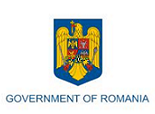 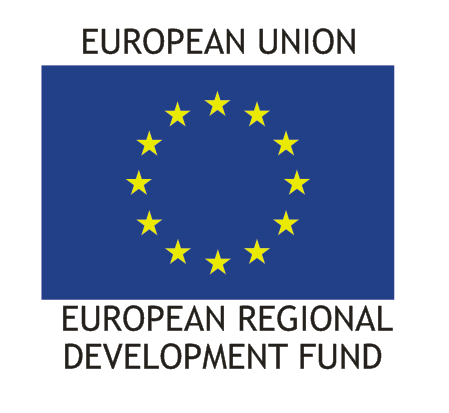 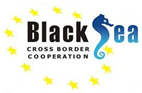 Direcţia Monitorizare
Monitoring Unit
Black Sea Basin Joint Operational Programme 2007-2013
Programului Operațional Comun Bazinul Mării Negre2007-2013
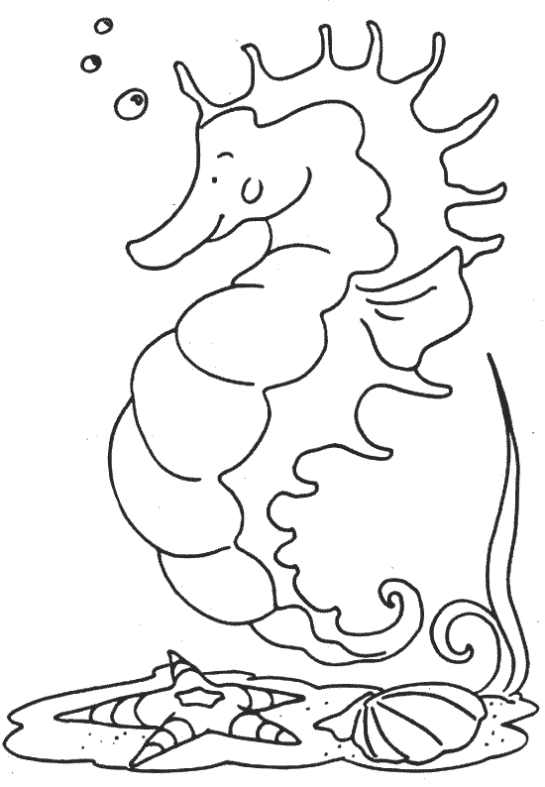 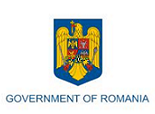 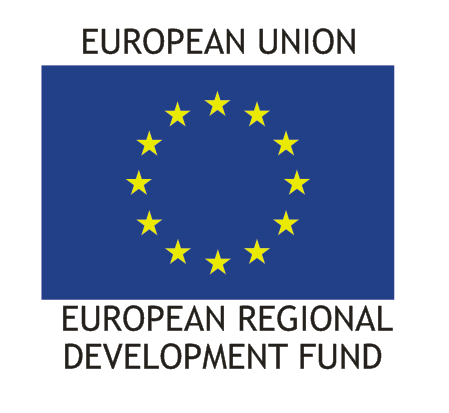 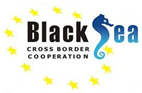 Monitoring Unit
Direcţia Monitorizare
Responsibilities of Beneficiaries 
Lead Partners and other partners

The Beneficiary shall assume the following responsibilities after signing the contract:
Ensure the implementation of the entire project;
Responsabilităţile beneficiarilor  
Partenerul lider şi alţi parteneri

După semnarea contractului, Beneficiarul îşi va asuma următoarele responsabilităţi:
Va asigura implementarea întregului proiect;
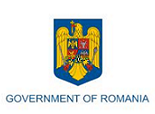 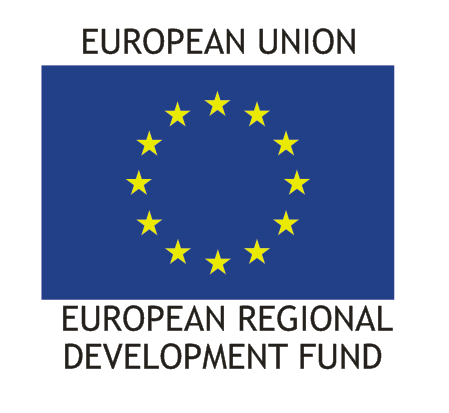 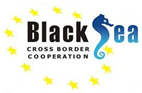 Monitoring Unit
Direcţia Monitorizare
Înregistrează şi stochează documentele (originale şi copii) într-o manieră specifică contractelor de grant;
Pune la dispoziţia ACM şi STC toate datele relevante în vederea monitorizării indicatorilor conform contractului de grant.
Record and store project documents (originals and copies) in a manner specified in the grant contract;
Provide the JMA and JTS with all data relevant for monitoring indicators as outlined in the grant contract.
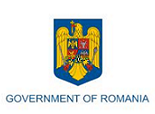 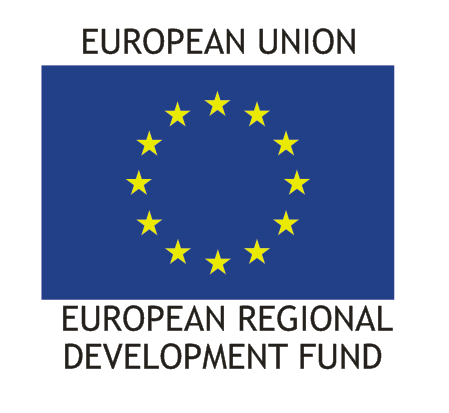 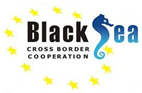 Monitoring Unit
Direcţia Monitorizare
Partenerii îşi vor asuma următoarele obligaţii:
Asigură implementarea activităţilor proiectului conform responsabilităţilor  stabilite în planul de activităţi şi acordului de parteneriat semnat cu beneficiarul
Cooperează cu partenerii proiectului în activitatea de implementare, raportare şi monitorizare a  proiectului.
The partners shall assume the following responsibilities:
Ensure the implementation of the project activities under its responsibility according to the project plan and the partnership agreement signed with the Beneficiary; 
Cooperate with the project partners in the implementation of the project, the reporting and monitoring;
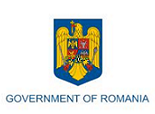 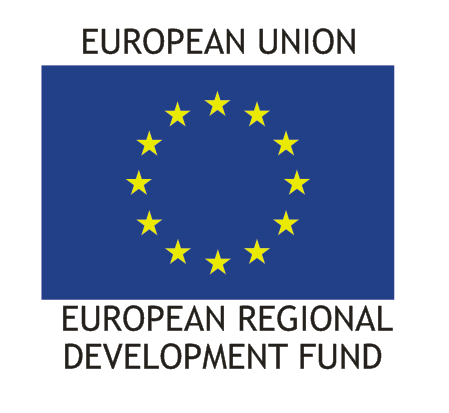 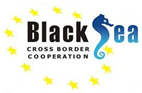 Monitoring Unit
Direcţia Monitorizare
Furnizează, organismului / entităţii cu responsabilităţi în verificarea cheltuielilor, un raport de progres financiar şi narativ, incluzând toate documentele justificative, pentru fiecare perioadă de raportare a proiectului  şi asigură cooperare totală şi sprijin pentru realizarea verificărilor corect şi la timp;
Îşi asumă responsabilităţi în cazul oricărei nereguli identificate în cadrul cheltuielilor declarate şi restituie beneficiarului suma primită incorect.
Provide a financial and narrative progress report, including all supporting documentation, to the body / entity with the responsibility for the verification of expenses per each of the reporting periods established for the project and ensure full cooperation and assistance for the timely and accurate performance of verification;
Assume responsibility in the event of any irregularity in the expenditure it has declared, and repay the Beneficiary the amounts unduly received.
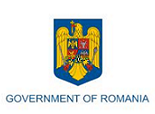 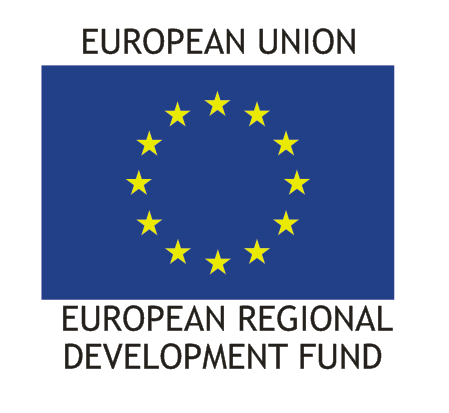 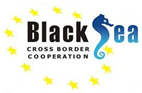 Monitoring Unit
Direcţia Monitorizare
Începerea implementării Activităţilor

Beneficiarul trebuie să informeze ACM cu privire la firmele de audit (în cazul unui beneficiar sau partener localizat într-o ţară parteneră) şi/sau entităţile de control (în cazul unui beneficiar sau partener localizat într-un stat membru) care va executa verificarea cheltuielilor la care se face referire în Art.15.6, Anexa II  (nume, contact, persoană responsabilă, adresă, telefon, fax)
Starting the implementation of the Action

The Beneficiary has to inform JMA about the audit firms (in case of a Beneficiary or partner located in a Partner Country) and/or control entities (in case of a Beneficiary or partner located in Member State) which will carry out the verifications of expenditure referred to in Article 15.6 of Annex II (name, contact responsible person, address, telephone and fax numbers).
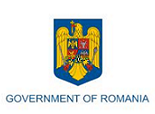 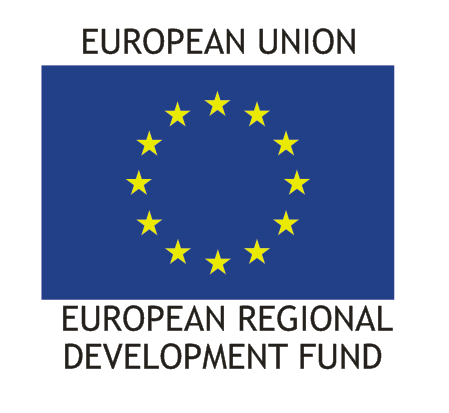 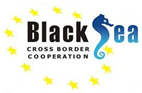 Monitoring Unit
Direcţia Monitorizare
The Beneficiary shall notify in this respect the JMA as soon as possible, but not later than 45 days after the signature of this Contract. 
The partners have also contractual obligations in relation to this aspect (according to each Partnership Agreement signed between the Beneficiary and partner).
Beneficiarul va notifica ACM în acest sens, cât mai curând cu putinţă, dar nu mai târziu de 45 de zile după semnarea contractului.
Partenerii au de asemenea obligaţii contractuale cu privire la aceste aspecte (conform fiecărui acord de parteneriat semnat între beneficiar şi partener).
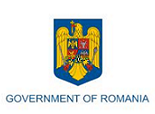 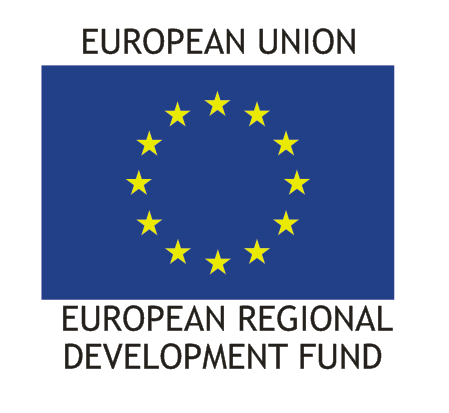 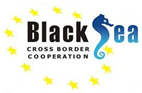 Monitoring Unit
Direcţia Monitorizare
The Beneficiary must draw up 
progress narrative reports, 
interim narrative report and
a final narrative report.
Beneficiarul trebuie sa redacteze 
rapoartele narativ de progres
raportul narativ intermediar
raportul narativ final
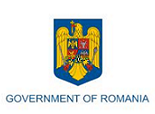 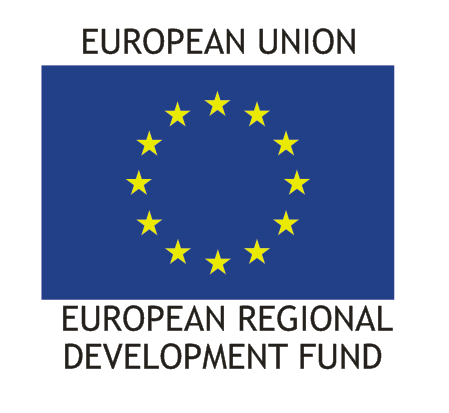 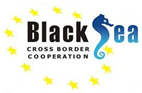 Monitoring Unit
Direcţia Monitorizare
The progress narrative report conforming to the model in Annex VI and covering every 4 months of the implementation period of the Action which shall be forwarded no later than one month after the above period has elapsed.
The template of the narrative progress report contains:
Description 
general info about the project
Assessment of implementation of Action activities  
- activities and results
- reason for modification for the planned activity 
- action plan - table
Raportul narativ de progres conform modelului din Anexa VI, acoperă activitatea desfăşurată pe perioade de câte 4 luni de implementare şi va transmis nu mai târziu de o lună distanţă de această perioadă. 
Modelul de raport narativ de progres conţine:
Descriere
informaţii generale despre proiect
Evaluarea stadiului implementării, a activităţilor întreprinse
- activităţi şi rezultate
- motive pentru modificarea activităţilor propuse
- plan de acţiune - tabel
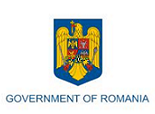 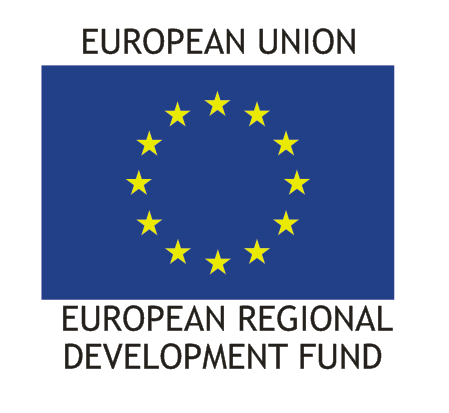 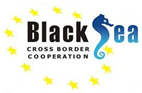 Monitoring Unit
Direcţia Monitorizare
Parteneri şi alte colaborări
Cum evaluaţi relaţia dintre partenerii formali implicaţi în activitate

Vizibilitate
Cum este asigurată vizibilitatea  finanţării UE în activitatea proiectului?
Partners and other Co-operation
How do you assess the relationship between the formal partners of this Action?

Visibility
How is the visibility of the EU contribution being ensured in the Action?
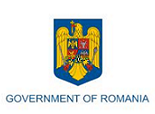 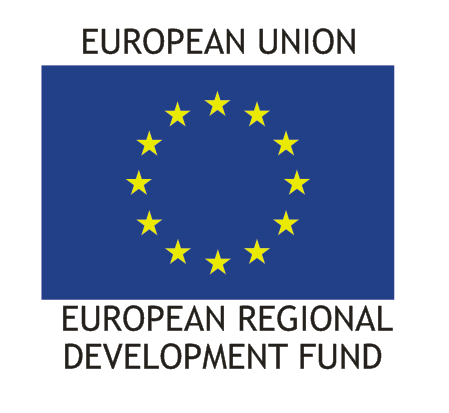 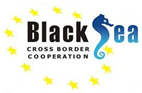 Monitoring Unit
Direcţia Monitorizare
Raportul narativ intermediar, constă dintr-o secţiune narativă şi una financiară conform anexei VI – care trebuie să însoţească fiecare cerere de plată – pentru proiecte de grant mai mari de 100.000 de euro şi cu o durată de până la 24 de luni – art.7.2.15 Condiţii Speciale.

Acest raport va respecta modelul din Anexa VI la contractul de grant.
The interim narrative report, consisting of a narrative and financial section conforming to the model in Annex VI - which have to accompany every request for payment – for grants over 100.000 euro end not exceeding 24 months – art.7.2.15 Special Conditions.

These report is conforming to the model in Annex VI to grant contract.
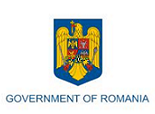 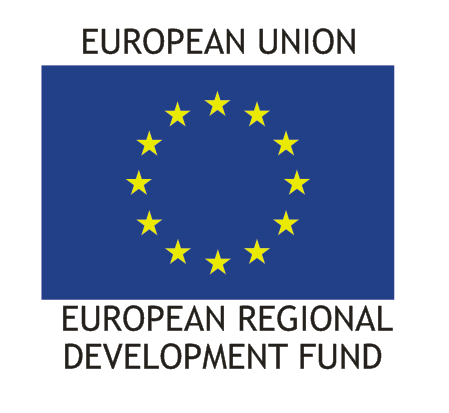 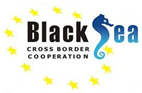 Monitoring Unit
Direcţia Monitorizare
Raportul narativ final, constă dintr-o secţiune narativă şi una financiară, conform modelului din Anexei VI şi va fi depus nu mai târziu de trei luni după perioada de implementare a proiectului , aşa cum este definită la art.2 din Condiţii Speciale.
Modelul de raport narativ final conţine:
Descriere
informaţii generale despre proiect
Evaluarea stadiului implementării, a activităţilor întreprinse
- activităţi şi rezultate
- activităţi ce nu au avut loc
The final narrative report, consisting of a narrative and financial section conforming to the model in Annex VI shall be forwarded no later than three months after the implementation period as defined in Article 2 of the Special Conditions.
The template of the final narrative report contains:
Description 
- general info about the project
Assessment of implementation of Action activities  
- activities and results
- activities that have not taken place
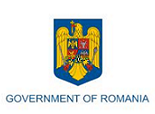 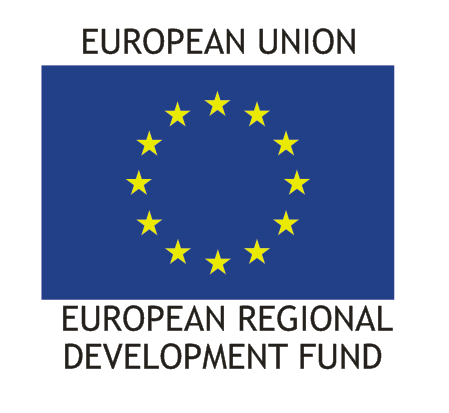 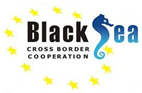 Monitoring Unit
Direcţia Monitorizare
Parteneri şi alte colaborări
Cum evaluaţi relaţia dintre partenerii formali implicaţi în activitate?

Vizibilitate
Cum este asigurată vizibilitatea  finanţării UE în activitatea proiectului?
Partners and other Co-operation
How do you assess the relationship between the formal partners of this Action?

Visibility
How is the visibility of the EU contribution being ensured in the Action?
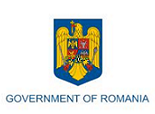 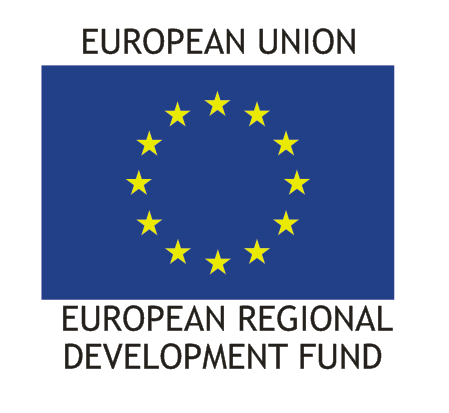 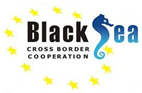 Monitoring Unit
Direcţia Monitorizare
Modificarea condiţiilor contractului de grant
Dacă după semnarea contractului de grant, apar circumstanţe  ce pot avea efect asupra implementării activităţilor proiectului, contractul de grant şi/sau anexele sale pot fi amendate printr-o Notificare sau un Act Adiţional , în conformitate cu Anexa II – Condiţii Generale la Contractul de Grant .
Modificările pot fi iniţiate de oricare dintre părţi: Beneficiarul de Grant sau ACM.
Modifying grant contracts
If after the signing of the grant contract, adjustments/circumstances that may have an effect on the implementation of the Action appear, the grant contract and/or its annexes may be amended by a Notification or an Addendum in accordance with the provisions of Annex II General Conditions to grant contract. 
The amendments can be initiated by either of the parties: Grant Beneficiary or JMA.
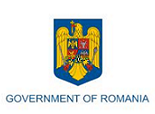 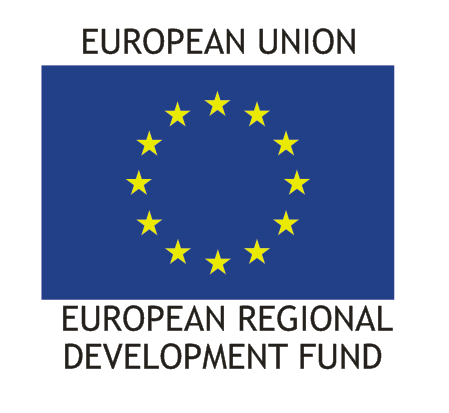 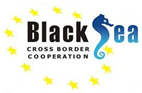 Monitoring Unit
Direcţia Monitorizare
Pe perioada implementării activităţilor proiectului, pot apărea situaţii neprevăzute ce conduc la modificări ale contractului de grant şi/sau anexelor sale, astfel:
Schimbarea locului de implementare;
Modificarea bunurilor, serviciilor sau lucrărilor  ce trebuie achiziţionate sau a sumelor prevăzute în bugetele respective;
Schimbări cu specific tehnic;
Schimbări în planul de activitate.
During the implementation period of the Action unforeseen situations may appear that can lead to the amendments of the grant contract and/or its annexes, such as:  
Change of the implementation place;
Modifications of the supplies, services and works to be purchased or of the corresponding budgeted amounts;
Specific technical changes;
Changes in the Plan of the Action.
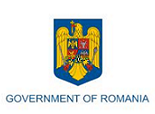 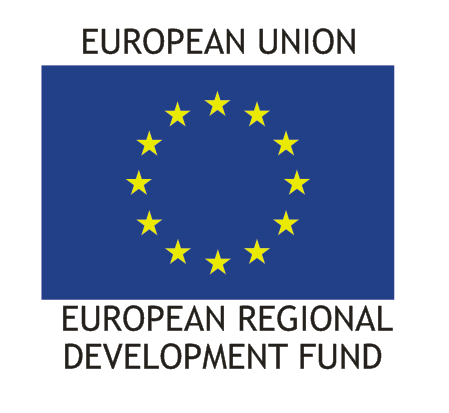 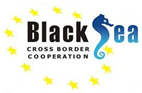 Monitoring Unit
Direcţia Monitorizare
Notifications
As per art. 7.2.9 SC/ art. 9.2. GC, the Beneficiary may amend the Action and inform the CA, as follows:
where the amendment to the Budget or Description of the Action does not affect the basic purpose of the Action and the financial impact is limited to a transfer between items within the same main budget heading including cancellation or introduction of an item, or a transfer between main budget headings involving a variation of 15% or less of the amount originally entered (or as modified by addendum);
Notificări
Conform art. 7.2.9 SC/ art. 9.2 GC, Beneficiarul poate modifica o Activitate şi informa CA, astfel:
acolo unde modificarea bugetului sau descrierea activităţii nu afectează scopul de bază al proiectului, iar impactul financiar este limitat la un transfer între articole/linii ale aceluiaşi capitol bugetar, inclusiv prin ştergerea sau introducerea unei noi linii, sau printr-un transfer în cadrul aceluiaşi capitol implicând o variaţie de cel mult 15%  din suma iniţială (sau cea modificată prin Act Adiţional);
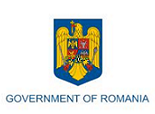 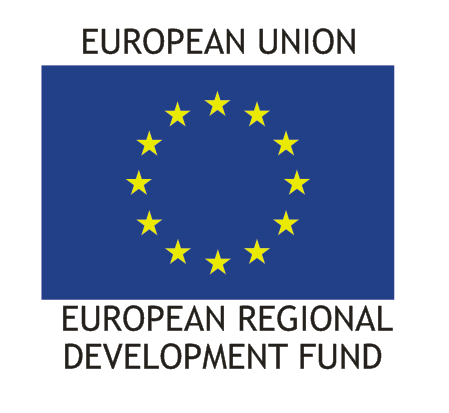 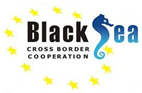 Monitoring Unit
Direcţia Monitorizare
această metodă nu poate fi folosită pentru modificarea capitolelor bugetare ce se referă la costuri administrative sau rezerve;
schimbarea adresei, a contului bancar şi a auditorului pot fi notificate,  deşi acest fapt nu poate împiedica ACM de la adoptarea unei poziţii divergente faţă de solicitările beneficiarilor;


Notificările vor fi înaintate ACM/STC în scris, în termen de 7 zile;
this method may not be used to amend the headings for administrative costs or the contingency reserve;
changes of address, changes of bank account and changes of auditor may simply be notified, although this does not stop the JMA from opposing the Beneficiary's choice of bank account or auditor;

The notification will be submitted in writing in 7 days to the JMA/JTS;
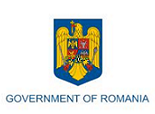 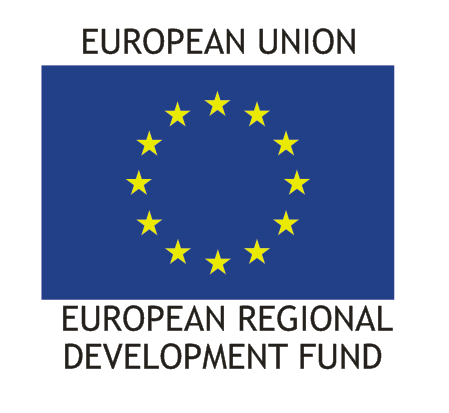 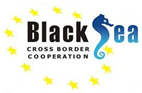 Monitoring Unit
Direcţia Monitorizare
Notificările, întocmite de beneficiari în conformitate cu modelul de la Anexa 02 a acestui ghid, vor fi înaintate la ACM/STC în 3 exemplare originale, semnate de reprezentatul legal.
The notifications, drawn up by the GBs according to template in Annex 02 to these guide in 3 originals  signed by the legal representative will be submitted to the JMA/JTS
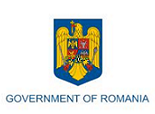 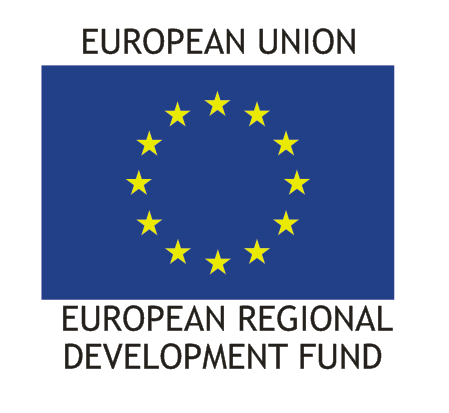 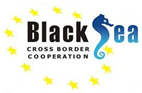 Monitoring Unit
Direcţia Monitorizare
Addenda
As per art.9 General Conditions to Grant Contract - amendment of the contract:
an addendum request is necessary when major modifications of the grant contract are envisaged;
an addendum may not have the purpose or the effect of making changes to the Contract that would call into question the grant award decision or be contrary to the equal treatment of applicants.
Acte Adiţionale
Conform art.9 din Condiţii Generale la Contractul de Grant - modificări de contract: 
o solicitare de Act Adiţional este necesară atunci când sunt luate în considerare modificări majore ale contractului; 
un act adiţional nu poate avea scopul sau efectul de a produce schimbări în contract ce ar pune în discuție decizia de acordare a finanţării sau ar fi contrare tratamentului egal pentru solicitanți.
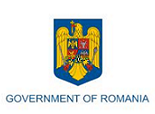 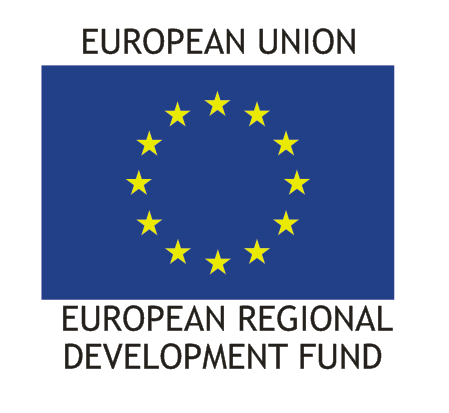 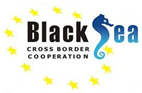 Monitoring Unit
Direcţia Monitorizare
The Beneficiary must submit the request to the JTS/JMA-MD two months before the date on which the amendment should enter into force, unless there are special circumstances duly substantiated by the Beneficiary and accepted by the Contracting Authority.

The Beneficiary shall submit to the CA an Explanatory Note (Annex 03 to the guide) and a revised budget in case of budget modifications. The documents shall be drawn up in 3 originals that have to be dated, and signed by the legal representative.
Beneficiarul trebuie să transmită solicitarea sa către STC/ACM-DM cu două luni înaintea datei de la care modificarea urmează să intre în vigoare, cu excepţia unor circumstanţe justificate corespunzător de către Beneficiar şi acceptate de Autoritatea Contractantă.

Beneficiarul va înainta către AC o Notă Explicativă  (Anexa 03 la ghid) şi un buget revizuit în cazul modificărilor bugetare.
Documentele vor fi depuse în trei exemplare originale, datate şi semnate de reprezentantul legal.
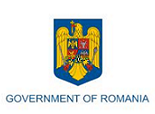 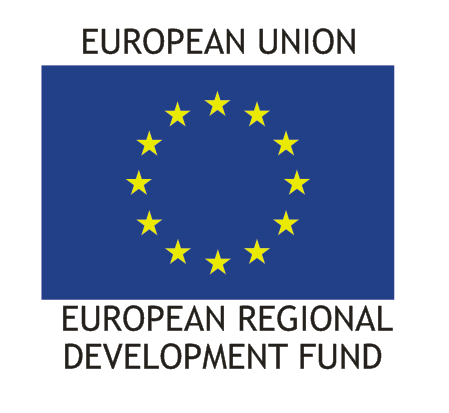 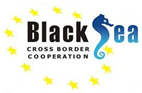 Monitoring Unit
Direcţia Monitorizare
For the JTS/JMA-MD to be able to analyse and approve the addendum request, the Explanatory Note should include the following:
A briefing on the situation occurred; 
The proposal to modify the grant contract - if budgetary changes are envisaged, it will be included clear explanations and justifications for each changed budget line, for both increases and decreases; 
Rationale for the approval of the addendum, confirming that the objectives of the project and the expected results remain the same. 
Any relevant support document
Pentru ca STC/ACM-DM să poată analiza şi aproba solicitarea de act adiţional, Nota explicativă va conţine următoarele:
O informare rezumat a situaţiei identificate
Propunerea de modificare a contractului de grant - dacă modificările bugetare sunt luate în considerare, vor fi prezentate explicaţii şi justificări clare pentru fiecare linie bugetară modificată, pentru creşteri sau descreşteri ale sumelor;
 Justificări pentru aprobarea actului adițional, confirmând că obiectivele proiectului și rezultatele așteptate rămân aceleași.
Orice documente relevante în sprijinul solicitării
ANNEX VI
INTERIM/PROGRESS NARRATIVE REPORT
 
 
This report must be completed and signed by the Contact person.
The information provided below must correspond to the financial information that appears in the financial report.
Please complete the report using a computer (you can find this form at the following address www.blacksea-cbc.net). 
Please expand the paragraphs as necessary.
Please refer to the Special Conditions of your grant contract and send one copy of the report to each address mentioned.
The Joint Managing Authority will reject any incomplete or badly completed reports. 
The answer to all questions must cover the reporting period as specified in point 1.6.
 
 
1. Description
Name of beneficiary of grant contract: 
Name and title of the Contact person: 
Name of partners in the Action: 
Title of the Action:
Contract number:
Start date and end date of the reporting period:
Target country(ies) or region(s):
Final beneficiaries &/or target groups (if different) (including numbers of women and men):
Country(ies) in which the activities take place (if different from 1.7):
	“Target groups” are the groups/entities who will be directly positively affected by the project at the Project Purpose level, and “final beneficiaries” are those who will benefit from the project in the long term at the level of the society or sector at large.
2. Assessment of implementation of Action activities
Executive summary of the Action 
Please give a global overview of the Action's implementation for the reporting period (no more than ½ page)
Activities and results
Please list all the activities of the contract implemented during the reporting period as per Annex 1.
Activity 1:
Title of the activity: Conference at location W with X participants for Y days on Z dates 
Topics/activities covered <please elaborate>:
Reason for modification for the planned activity <please elaborate on the problems -including delay, cancellation, postponement of activities- which have arisen and how they have been addressed> (if applicable):
Results of this activity <please quantify these results, where possible; refer to the various assumptions of the Logframe>:
Please list activities that were planned and that you were not able to implement, explaining the reasons for these.
What is your assessment of the results of the Action so far? Include observations on the performance and the achievement of outputs, outcomes and impact in relation to specific and overall objectives, and whether the Action has had any unforeseen positive or negative results (please quantify where possible; refer to Logframe Indicators).
Please list potential risks that may have jeopardized the realisation of some activities and explain how they have been tackled. Refer to logframe indicators.
If relevant, submit a revised logframe, highlighting the changes.
Please list all contracts (works, supplies, services) above 10.000€ awarded for the implementation of the action during the reporting period, giving for each contract the amount, the award procedure followed and the name of the contractor.
Please provide an updated action plan
3. Partners and other Co-operation
How do you assess the relationship between the formal partners of this Action (i.e. those partners which have signed a partnership agreement)? Please provide specific information for each partner organisation.
How would you assess the relationship between your organisation and State authorities in the Action countries? How has this relationship affected the Action? 
Where applicable, describe your relationship with any other organisations involved in implementing the Action:
Associate(s) (if any)
Sub-contractor(s) (if any)
Final Beneficiaries and Target groups
Other third parties involved (including other donors, other government agencies or local government units, NGOs, etc)
Where applicable, outline any links and synergies you have developed with other actions.
If your organisation has received previous EU grants in view of strengthening the same target group, in how far has this Action been able to build upon/complement the previous one(s)? (List all previous relevant EU grants).

4. Visibility 
How is the visibility of the EU contribution being ensured in the Action?
The European Commission may wish to publicise the results of Actions. Do you have any objection to this report being published on EuropeAid Co-operation Office website? If so, please state your objections here.
 
 
Name of the contact person for the Action:
Notification
Header of the grant beneficiary 
 
Reg. No.................../ date............
 
TO:		JMA
ATTN: 	Mr. Iuliu Bara, Head of JMA
To:		JTS (??)
Attn: 	
Ref.		Contract no & MIS no
Title of the action: 
Subject:                                                                   
 
 
NOTIFICATION NO  ........
 
We hereby notify you the following change(s) to the grant contract specified above. We Prin prezenta vă notificăm următoarea modificare / următoarele modificări la contractul de grant mai sus menţionat. Menţionăm că modificarea / modificările nu afectează scopul şi obiectivele proiectului, rezultatele estimate şi nici bugetul total al contractului şi respectă prevederile Art.9.2 din Condiţii Generale aplicabile contractelor de grant finanţate de Comunitatea Europeană pentru acţiuni externe (Anexa II la Contractul de Grant) .
a. Requested change
…....................................
Ex. 1- Change of the official address of the grant beneficiary 
 Ex. 2 – Change of the auditor…
Ex 3- Transfer between items within the same main budget heading [ including cancellation or introduction of an item], or a transfer between main budget headings involving a variation of 15% or less of the amount originally entered [or as modified by addendum] in relation to each concerned main heading for eligible costs ....
Ex. 5 – Change of the bank account
 
b. Reasons
…...................
 
c. Support documents 
e.g.
 (Revised budget 
 New financial identification, Bank statement
 
Yours sincerely,
 
<Name of the legal representative and title> 
<signature> and <stamp, if applicable>
Addendum request
ADDENDUM N°1 to GRANT contract n° …… – MIS-ETC … 
 
Ministry of Regional Development and Public Administration, with headquarters in Bucharest, 17 Apolodor Street, 5th sector, Tel. +40 372 111 369, Fax +40 372 111 456, tax registration number 26369185, represented by Mr. Liviu Nicolae Dragnea, as Vice Prime Minister, Minister of Regional Development and Public Administration, acting as the Joint Managing Authority for the Black Sea Basin Joint Operational Programme (“The JMA”),
of the one part,
and 
............... 
Legal status: …………………..
Official registration number: ……………
Official address: ……………………
 ("the Beneficiary")
of the other part,
have agreed as follows: 
 
The following provisions of Contract “Title of the contract” No ……… – MIS-ETC ………., concluded between the Joint Managing Authority and the Beneficiary on ….. (the "Contract") are hereby replaced/completed as follows:
 
Article 1. .......
Article 2. All other terms and conditions of the contract remain unchanged. 
Article 3. This addendum shall enter into force on the later date of signature by the Parties.
Article 4. This Addendum is issued in 3 copies, in English language, one for the Beneficiary and two for the Joint Managing Authority.

For the Beneficiary 			For the Contracting Authority
Name				Name  LIVIU NICOLAE DRAGNEA
Title				Title       Vice Prime Minister, Minister of Regional 					Development and Public Administration
Explanatory Note 
BLACK SEA BASIN OPERATIONAL PROGRAMME / <Grant Contract/addendum>